Zelená škola
ZŠ s MŠ J. A. Komenského Bratislava
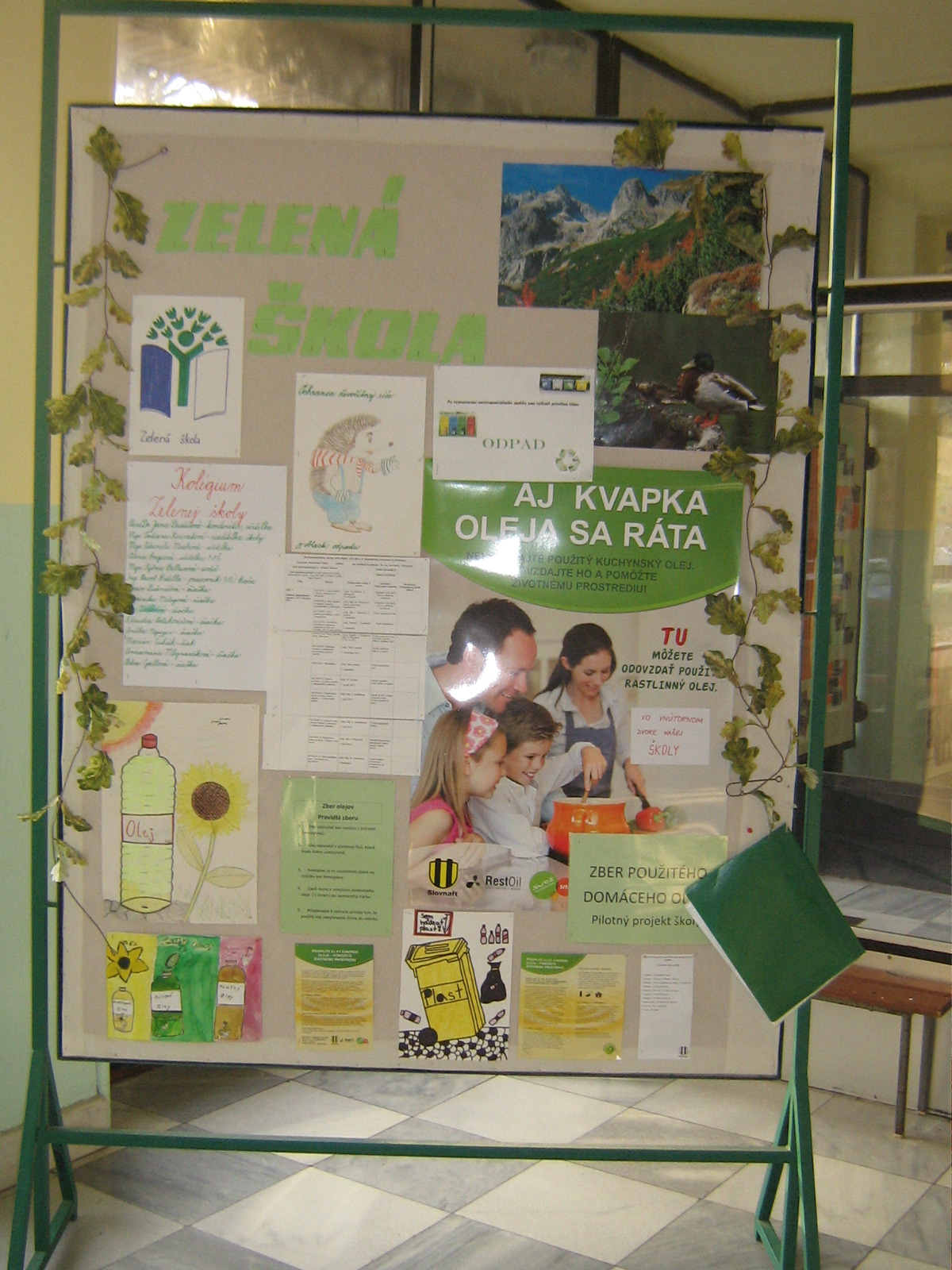 Takto Vás
 privítame
 u nás
 v škole.
Triedime odpad
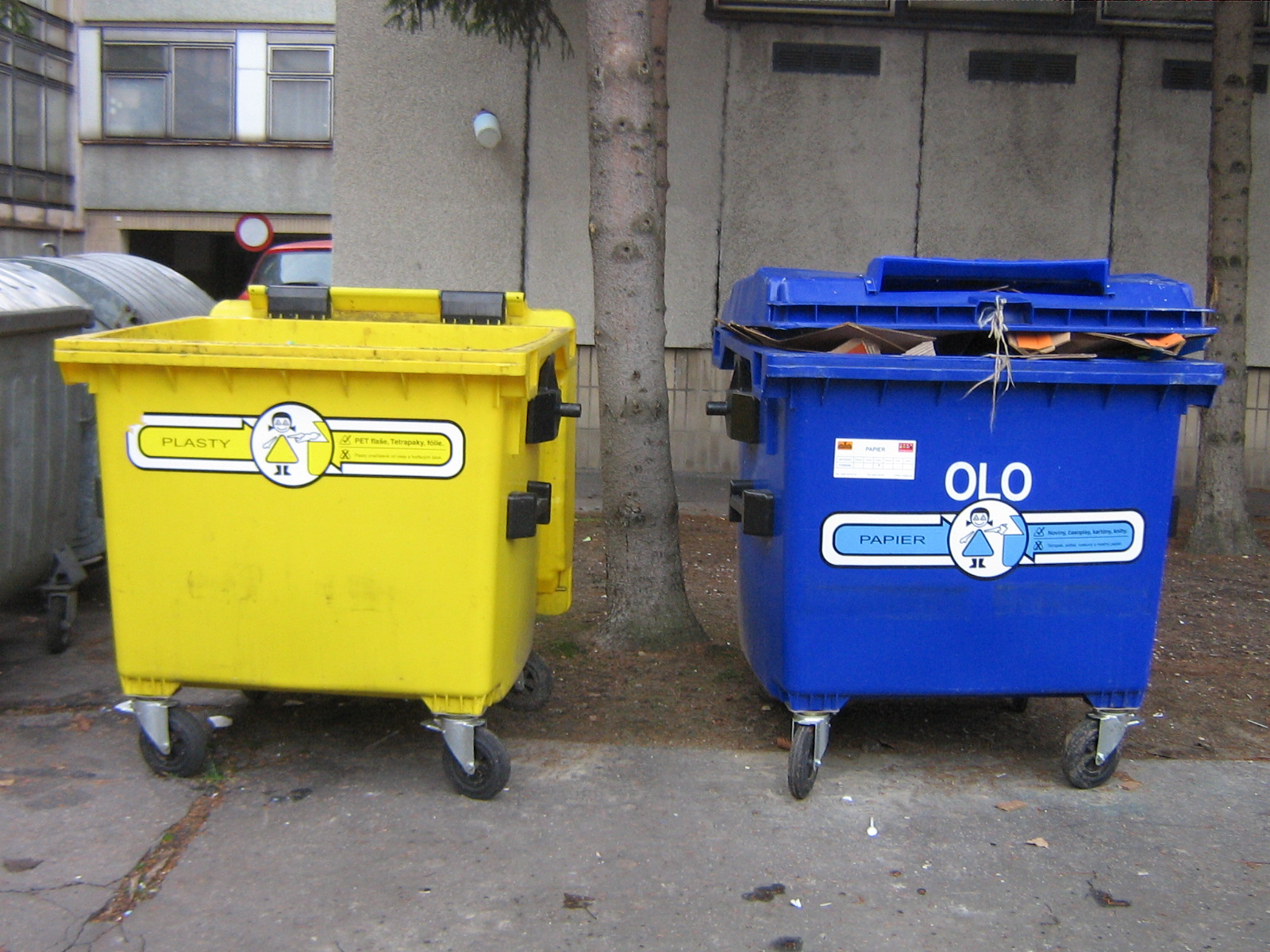 Triedime aj elektrospotrebiče, sklo a olej
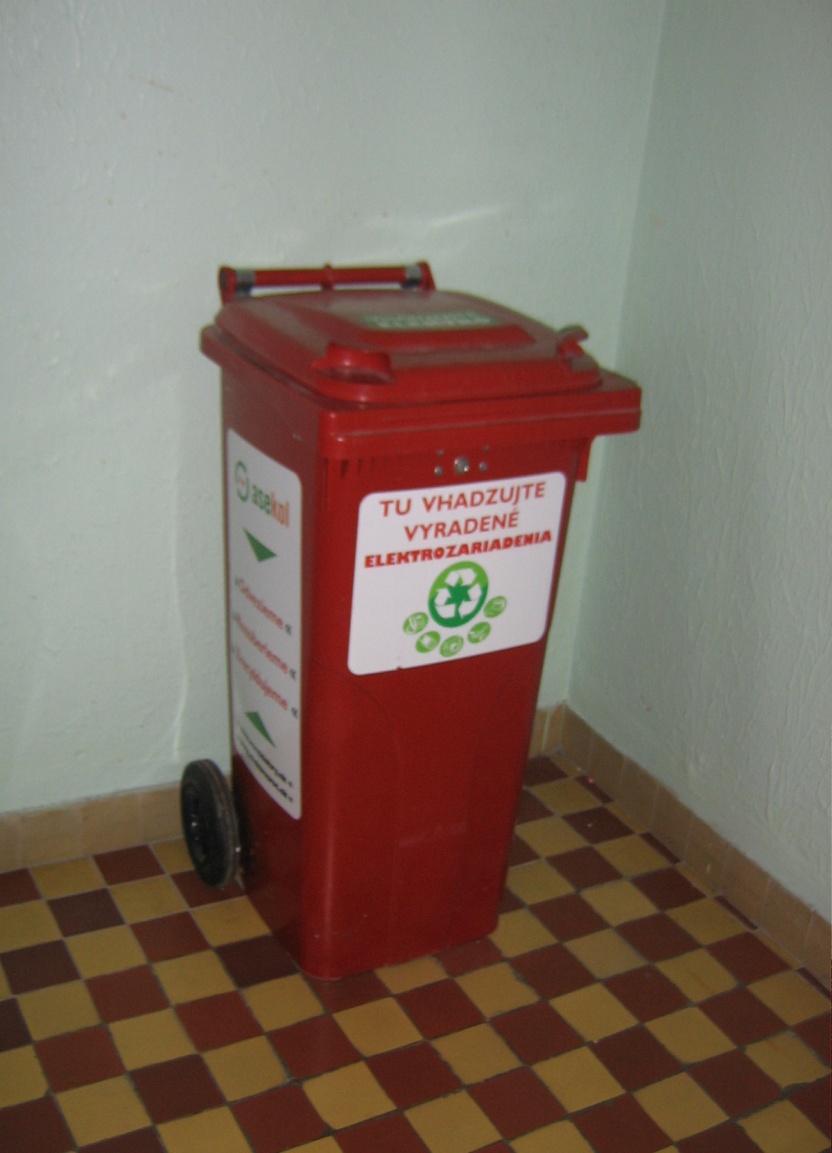 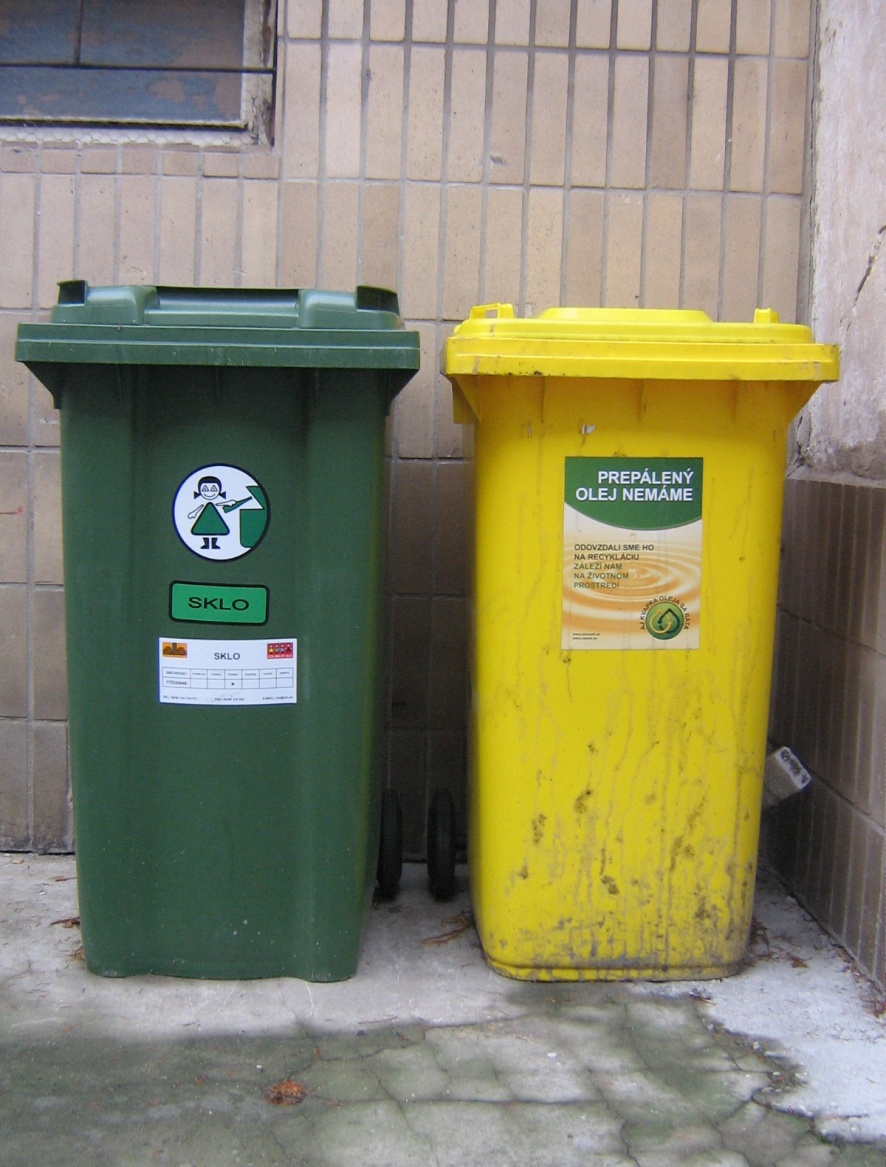 Pracujú aj hliadky
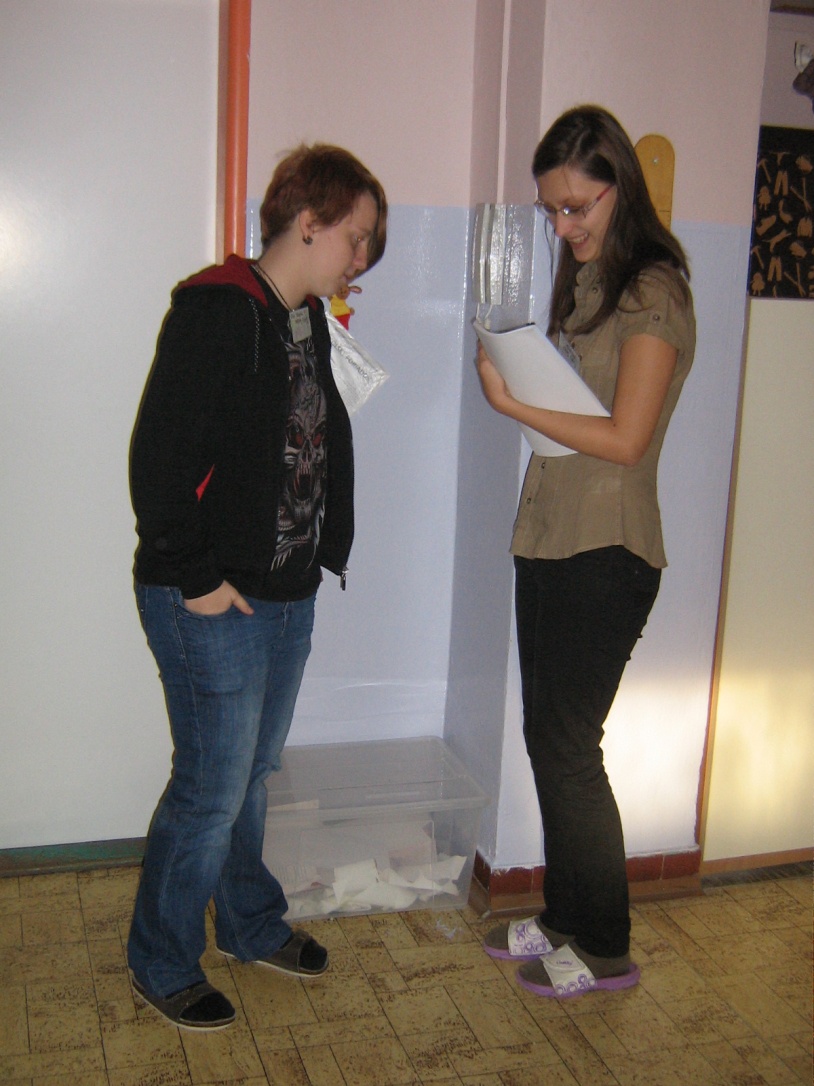 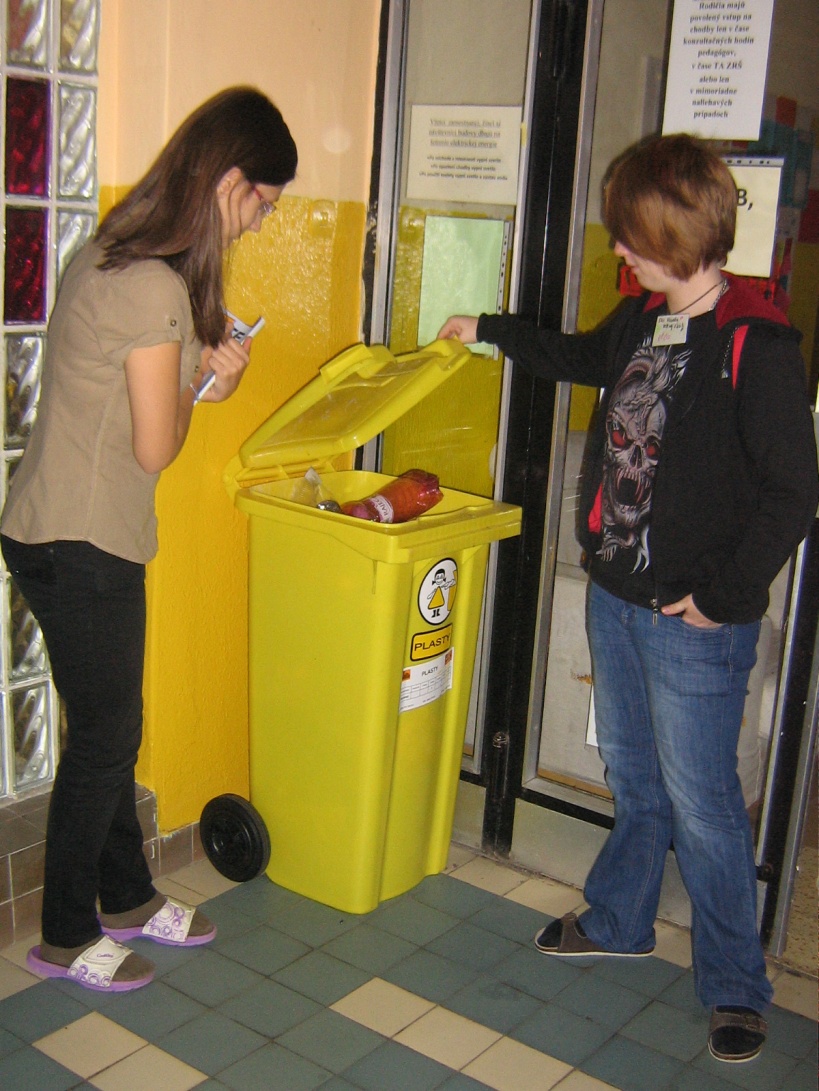 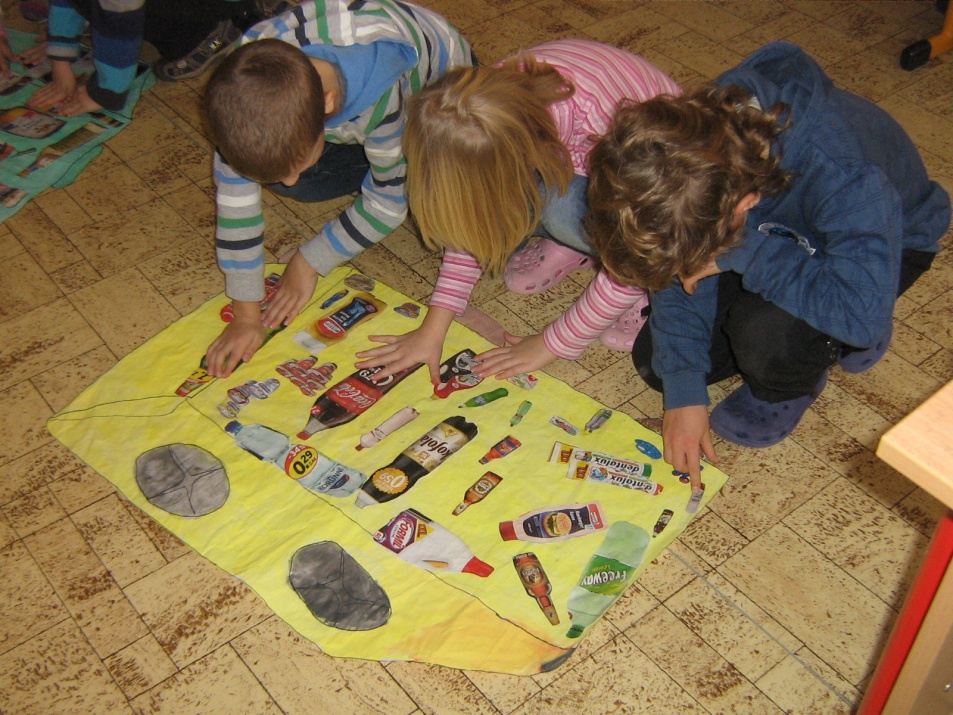 Aj naši najmenší
sa učia triediť
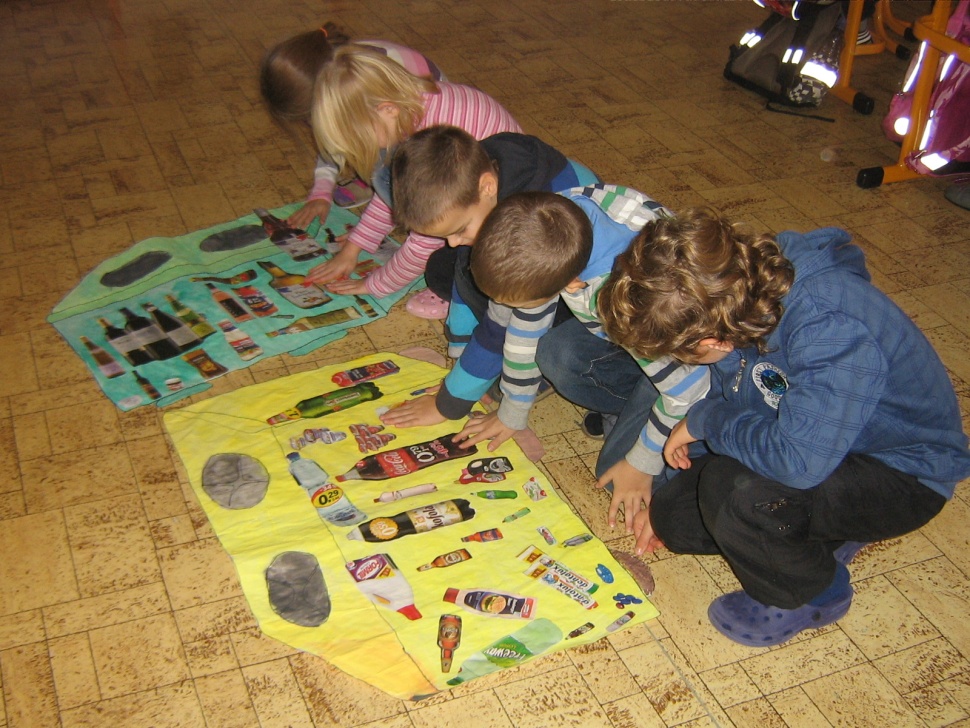 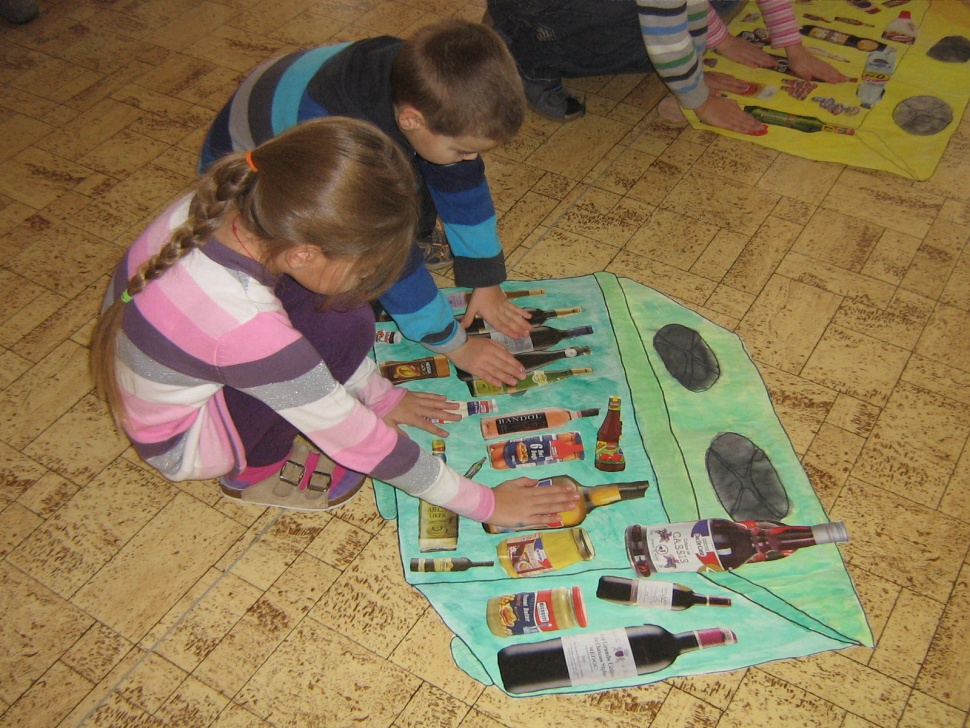 Takto zbierame papier a sme
 aj ocenení
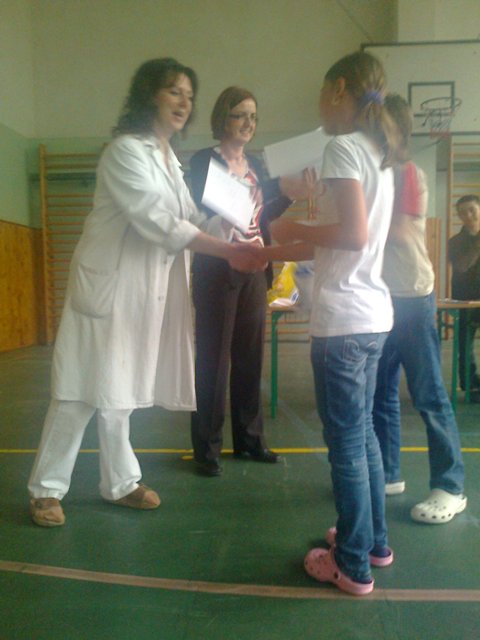 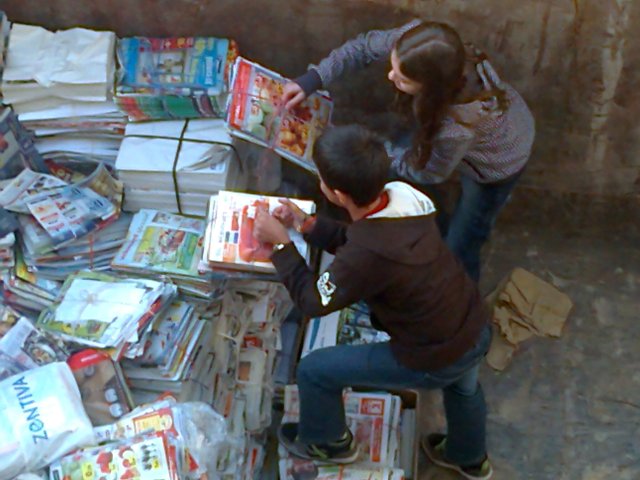 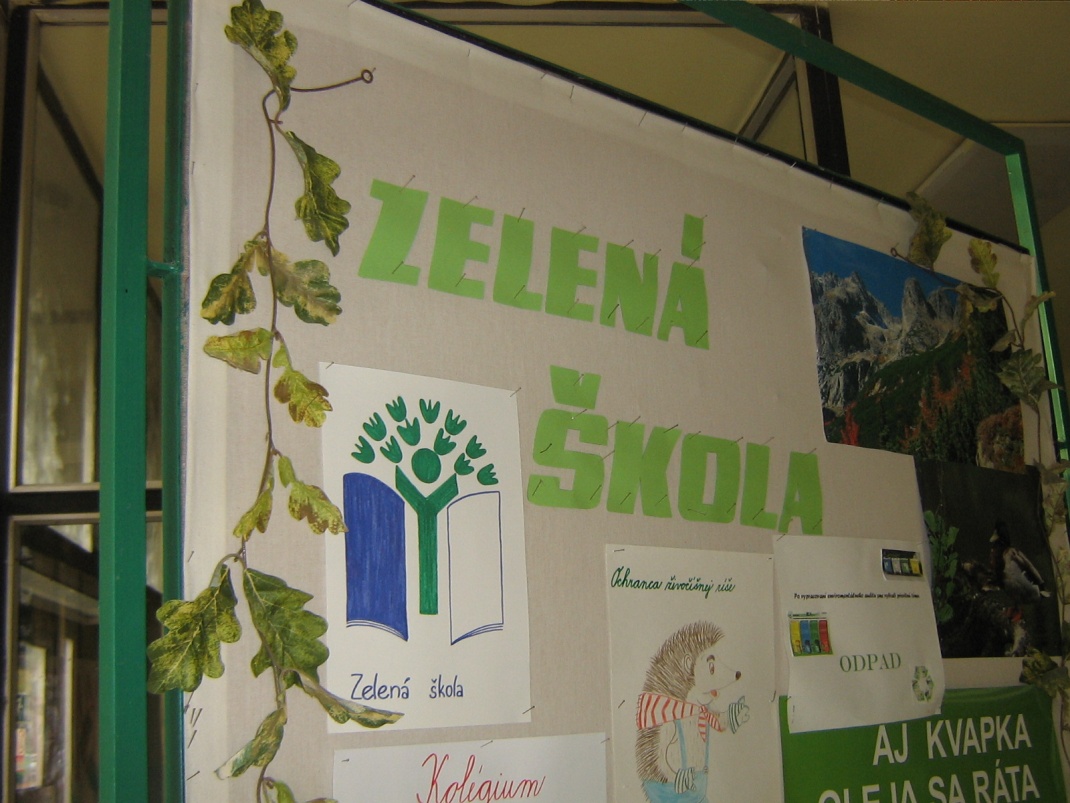 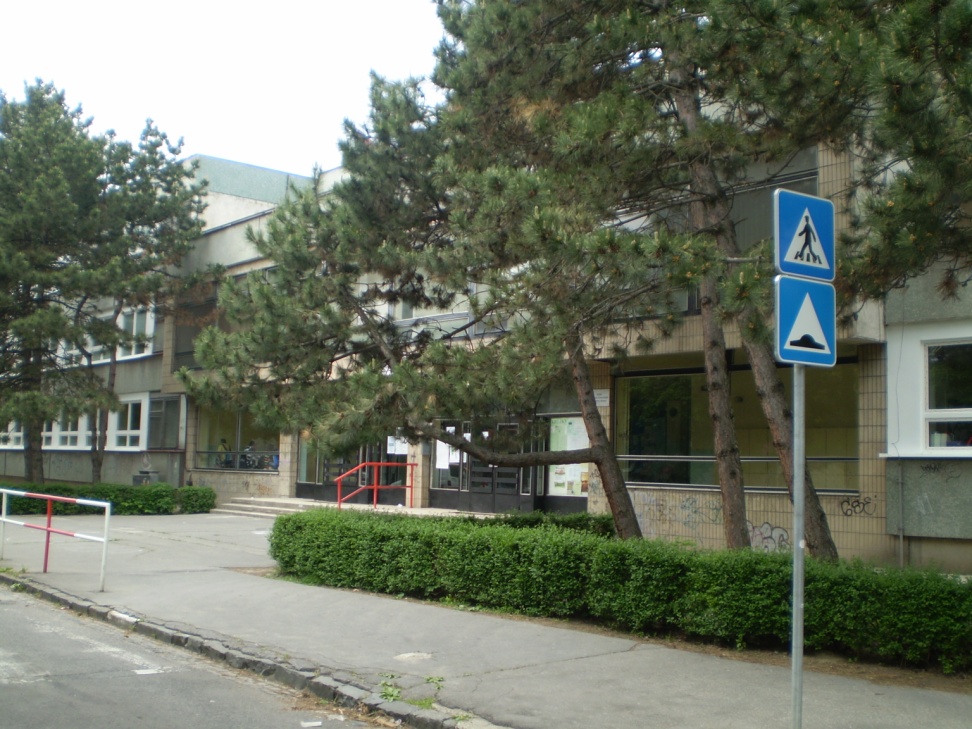 Ďakujeme za pozornosť